Waikato District Council
2024-2034 Long Term Plan
Agenda
The journey so far
High level funding requirements
Rating impacts
Audit NZ
Next steps
[Speaker Notes: Nicole]
2024-2034 Long Term Plan
The journey
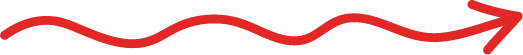 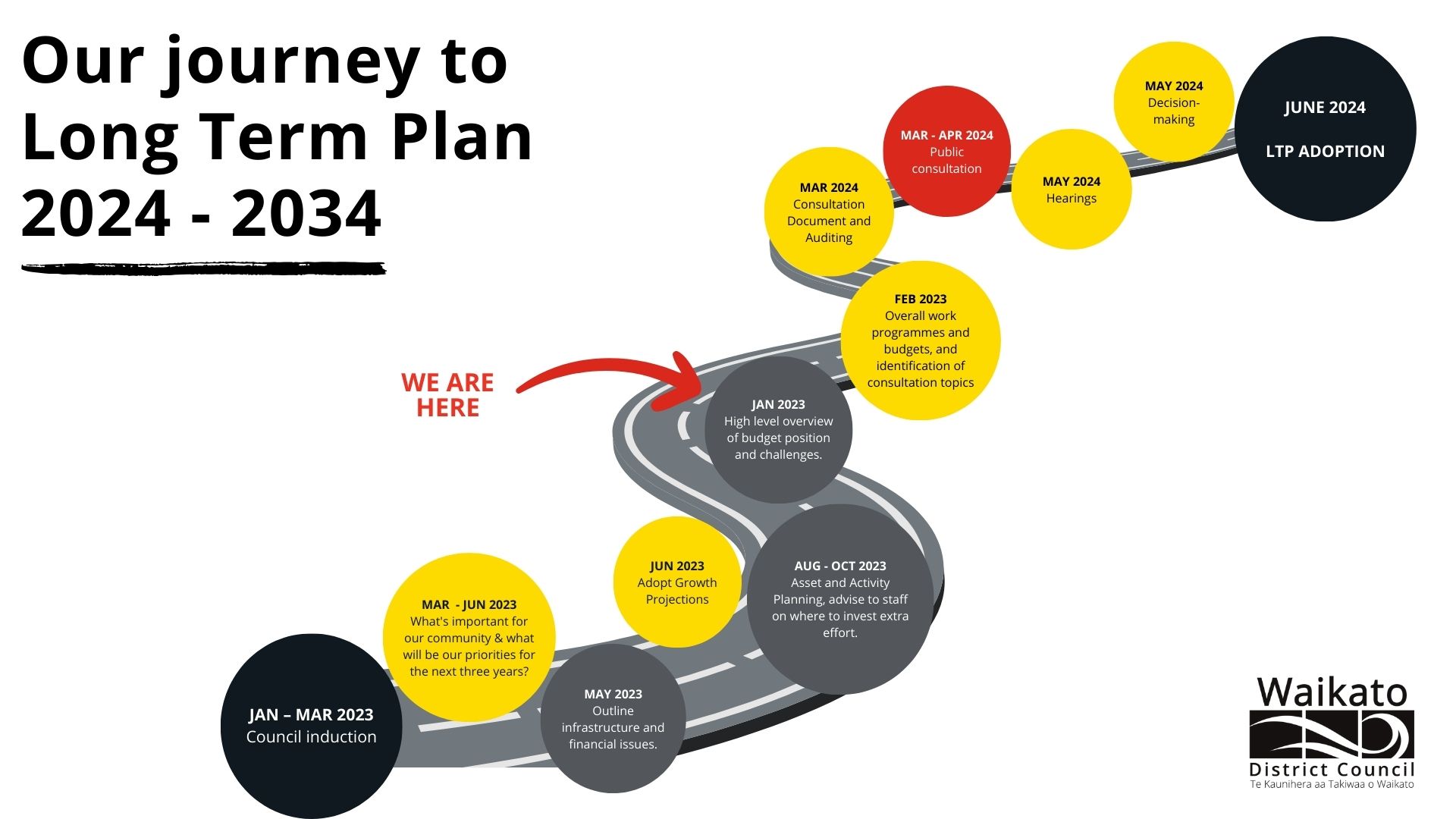 [Speaker Notes: Nicole]
Strategic Priorities
Consistent Delivery of core services
Improving Council responsiveness
Improving connectivity
Building community resilience
Supporting sustainable growth
Building relationships
[Speaker Notes: Nicole]
Financial and infrastructure challenges
Inflation increasing
Interest rates rising
Compliance requirements increasing
Large asset base that requires maintenance
Communities' ability to pay
Growth projects remain in line with last LTP
[Speaker Notes: Nicole]
Asset and Activity Planning
Additional compliance requirements
Maintaining our existing assets, costs more
Communities’ expectations for more/better
Continuing with work we’ve already started / committed to.
Dials on increased effort / investment.
[Speaker Notes: Nicole]
Water Reform: Local Water Done Well
The legislation will restore council ownership and control of water assets.

Therefore, staff have planned for the provision of water services for the 2024-2034 LTP.
Dec 2023 Govt announced it would repeal Water Reform legislation.

New legislation with be enacted in Feb 2024 which reflects the new Govt direction of Local Water Done Well.
Asset and Activity Planning
Community expectations
[Speaker Notes: 6 Urban Areas (greater then 3000 people AND HAS urban services (reticulated water and wastewater))
30 Villages (contains a land use other than Rural (e.g settlement, rural residential) some urban services may apply)
29 Rural Areas]
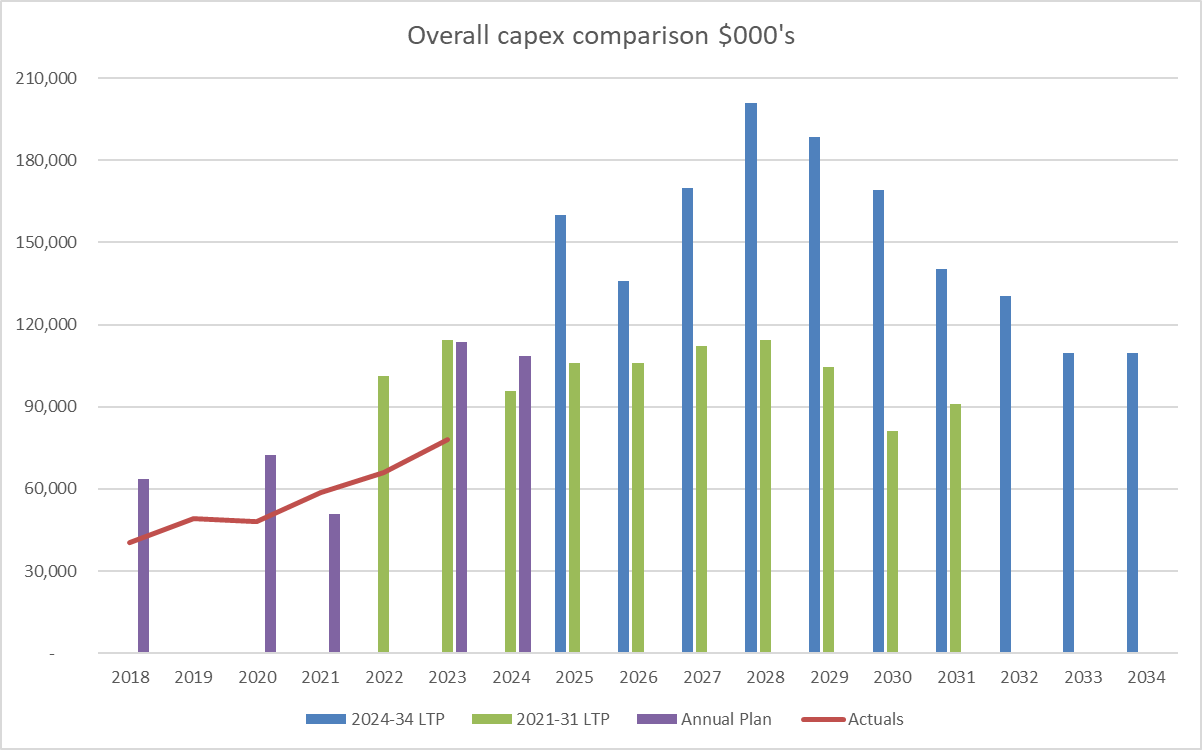 [Speaker Notes: What has changed – inflation was forecast between 2020-2023 to be 6-9% cummulatively, whereas the actual jump was 17% cummulatively. Inflation will settle]
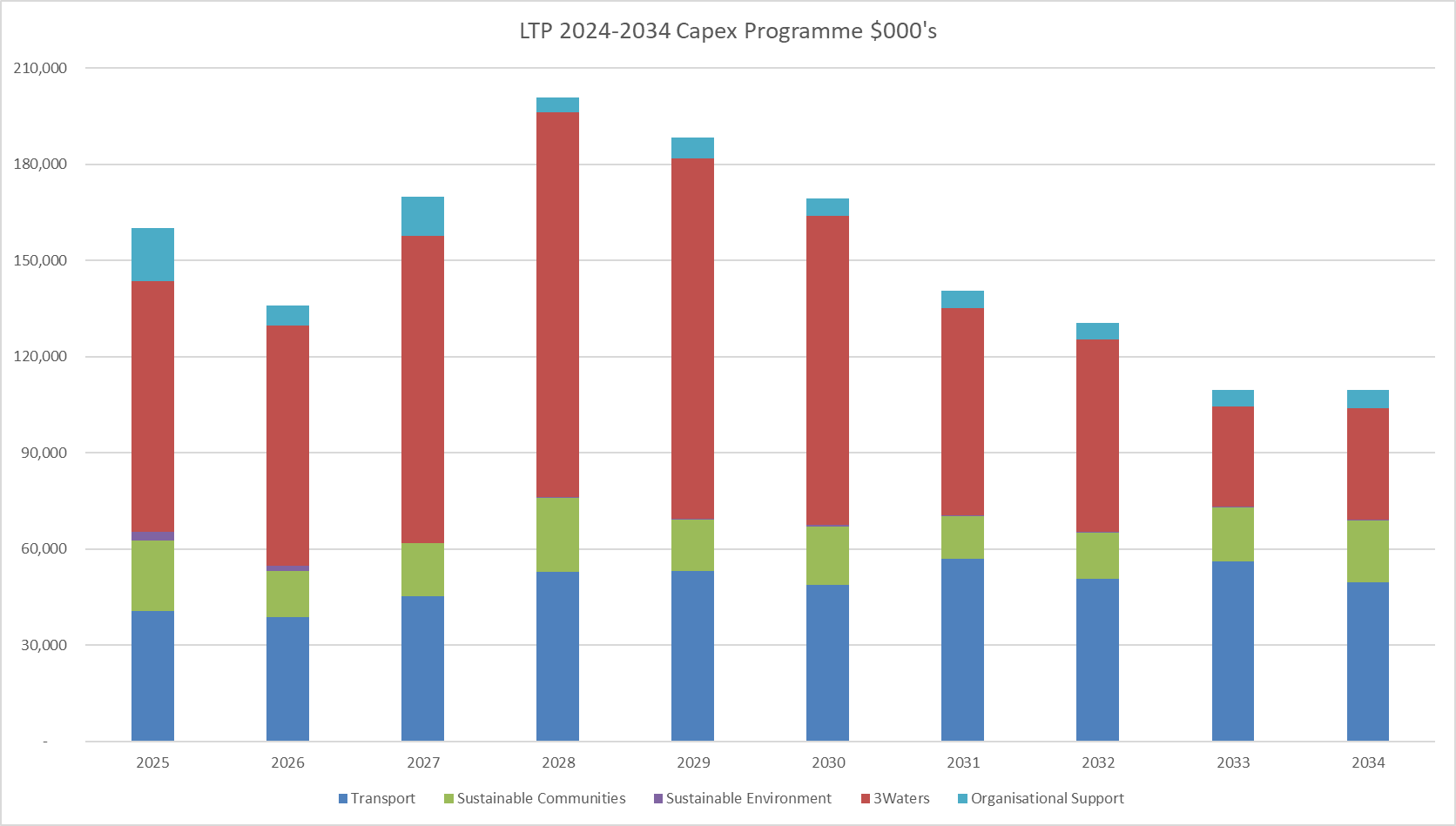 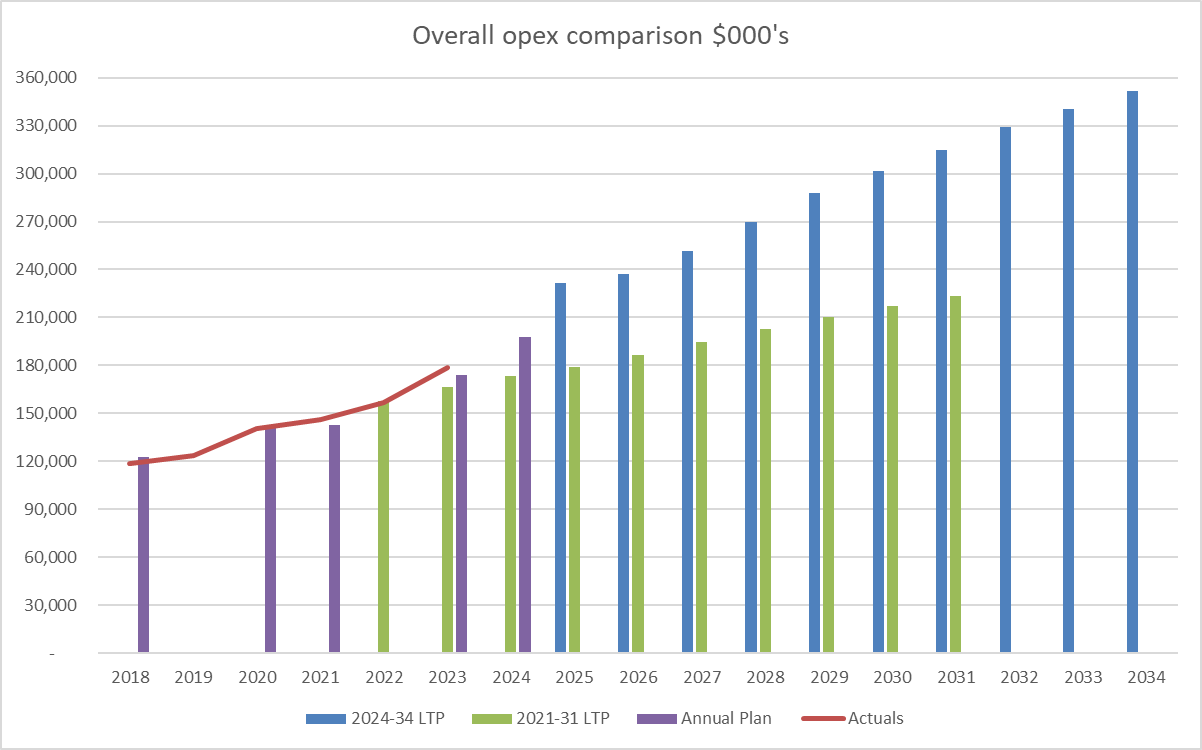 [Speaker Notes: Can we talk about Additional compliance requirements and maintaining our current assets contributing to these numbers.]
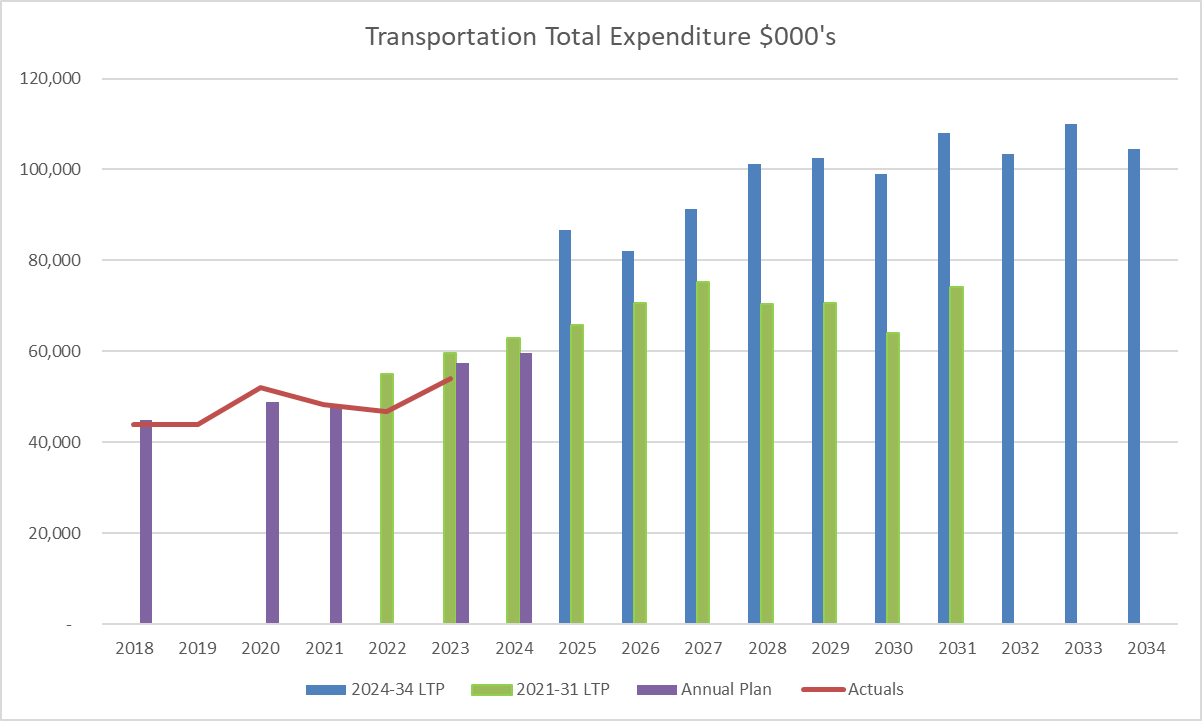 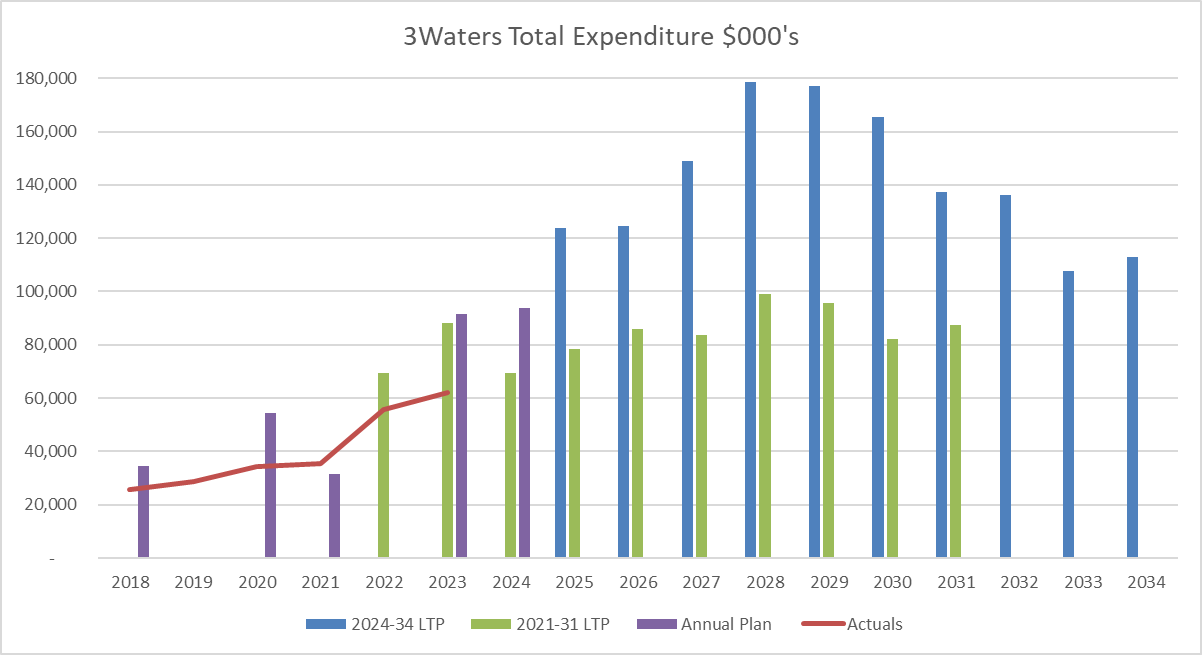 Areas of investment
Savings / external funds
Examples:
Mana Whenua forums
IT systems upgrades
Resilience planning and adaptative management
Transport
Wastewater infrastructure (Targeted Rate funded )
Rural Economic Advisory Panel
Examples:
$2m+ in efficiency savings.
Assumed central govt funding for Huntly Wastewater Plant.
Assumed external funding for some roading projects.
13.75%
General Rate increase in Year 1
6% Increase in Years 2 to 5
3.5% Increase in Years 6 to 10
Note 1% GR is ~$866k
[Speaker Notes: Continuing with work we’ve already started / committed to.
Dials on increased effort / investment.]
Early indications from others:
Hamilton City: 25.5%
Auckland: 7.5% GR + targeted rates
Hutt City: 15.9%
Wellington City: 13.8%
Christchurch: 13.3%
How does this compare to others…?
Budget Challenge
Debt cap
Our existing strategy debt cap of 175% of     revenue is exceeded in Year 4
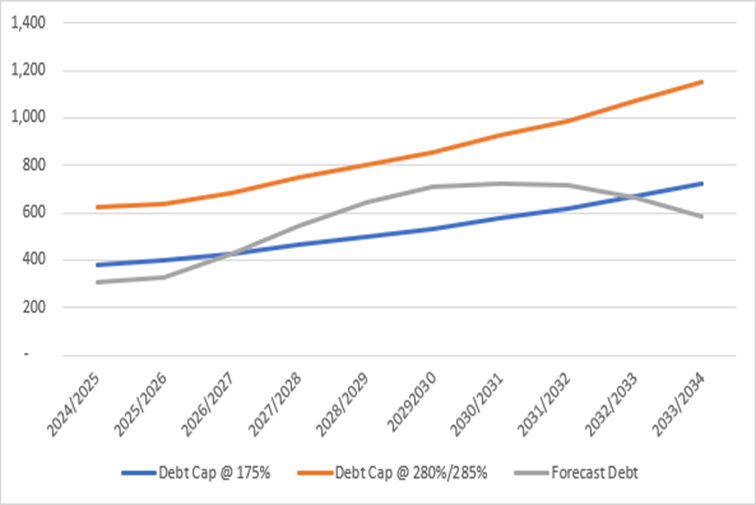 [Speaker Notes: Alison: 
     Using the LGFA caps we can borrow up to 285% of revenue in Year 1 and 280% thereafter]
Targeted Rates
Budgeted targeted rates increase by the same percentage each year
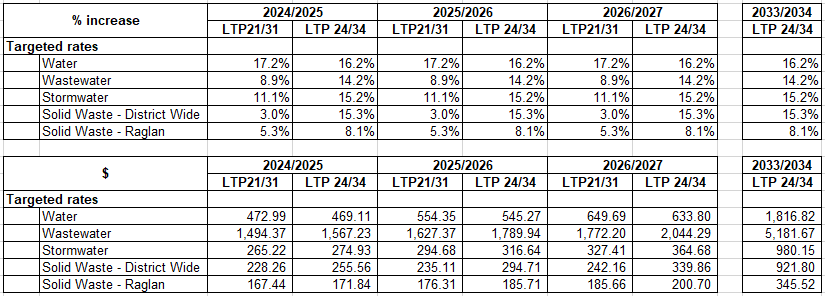 [Speaker Notes: Alison:

Targeted rates – growth portion goes up, local share goes up – DC's expected to reflect large increases too]
CD and Auditing
As a result of the new waters legislation Council will have some options:
Stick to original LTP timelines and process.
Extend the deadline for adopting your LTP to 30 September 2024.
Audit NZ don’t provide an audit opinion on your Consultation Document.
Next Steps